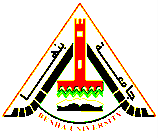 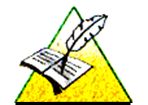 قسم اللغة الفرنسيةمادة: رواية عالميةالفرقة الرابعةاستاذ المادة: أ.د.م/ سحر درويشالمحاضرة السادسة
Avant ce déplacement (la vie à Paris) ; Mme Raquin a vécu à Vernon avec son fils Camille, sa nièce Thérèse et le chat Français. Sa nièce est une orpheline élevée à l’âge de deux ans par sa tante Mme Raquin. Elle est née à Oran, sa mère est morte et son père l’a donnée à sa sœur « avant son départ ». Puis quelques années plus tard, il se fit tuer en Afrique. Voir P. 25-29. Les deux cousins grandissent ensemble ; de santé fragile, et souffreteux, Camille mène une vie monotone et terne, couvé par sa mère qui craint toujours de le perdre. Thérèse épouse Camille, lorsqu’elle atteint vingt un ans selon les vœux de sa tante
Questions
1- Pourquoi madame Raquin avait résolu de marier Thérèse et Camille ensemble ?
Car elle tremblait lorsqu’elle venait à songer qu’elle mourrait un jour et qu’elle le laisserait seul et souffrant. Alors elle comptait sur Thérèse. Elle voulait la donner à son fils comme un ange gardien. Voir PP. 32-33
2- Pourquoi Camille, après son mariage, déclara à sa mère qu’il entendait quitter Vernon et aller vivre à Paris ?
Car il voulait être employé dans une grande administration ; il rougissait du plaisir, lorsqu’il se voyait en rêve au milieu d’un vaste bureau, avec des manches de lustrine, la plume sur l’oreille. Voir PP. 37-38